6-2約分和等值分數
複習一下--擴分
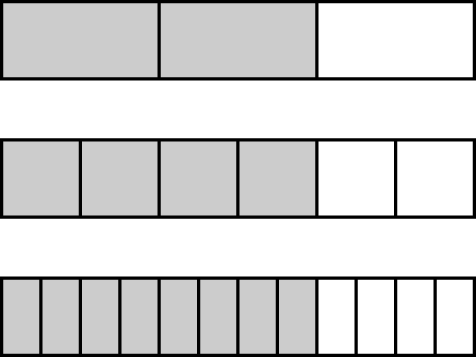 ◎擴分是用乘法來找等值分數。
認識約分
◎約分是用除法來找等值分數。
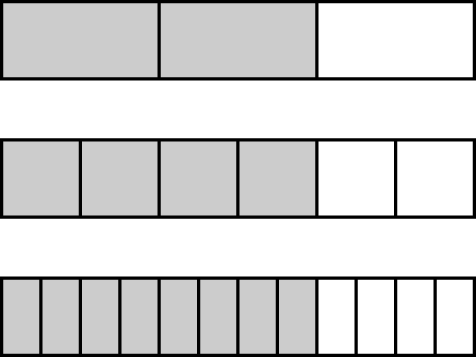 認識約分
◎將分子和分母同時除以它們的公因數，可以找到等值分數，就是約分的過程。
認識擴分與約分
Try Try See
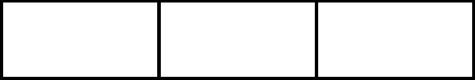 Try Try See
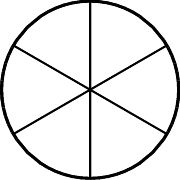 Try Try See
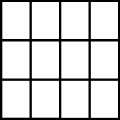 Try Try See
Try Try See
Try Try See
Try Try See
Try Try See
Try Try See
Try Try See
Try Try See
用最大公因數約分找出下列分數的最簡分數。
動動腦
求下列分數的等值分數。
動動腦
求下列分數的等值分數。
動動腦
求下列分數的等值分數。
Try Try See
Try Try See
認識最簡分數
將分數直接以分子和分母的最大公因數約分時，就可以得到最簡分數。
Try Try See
想一想，下列哪些分數是最簡分數。